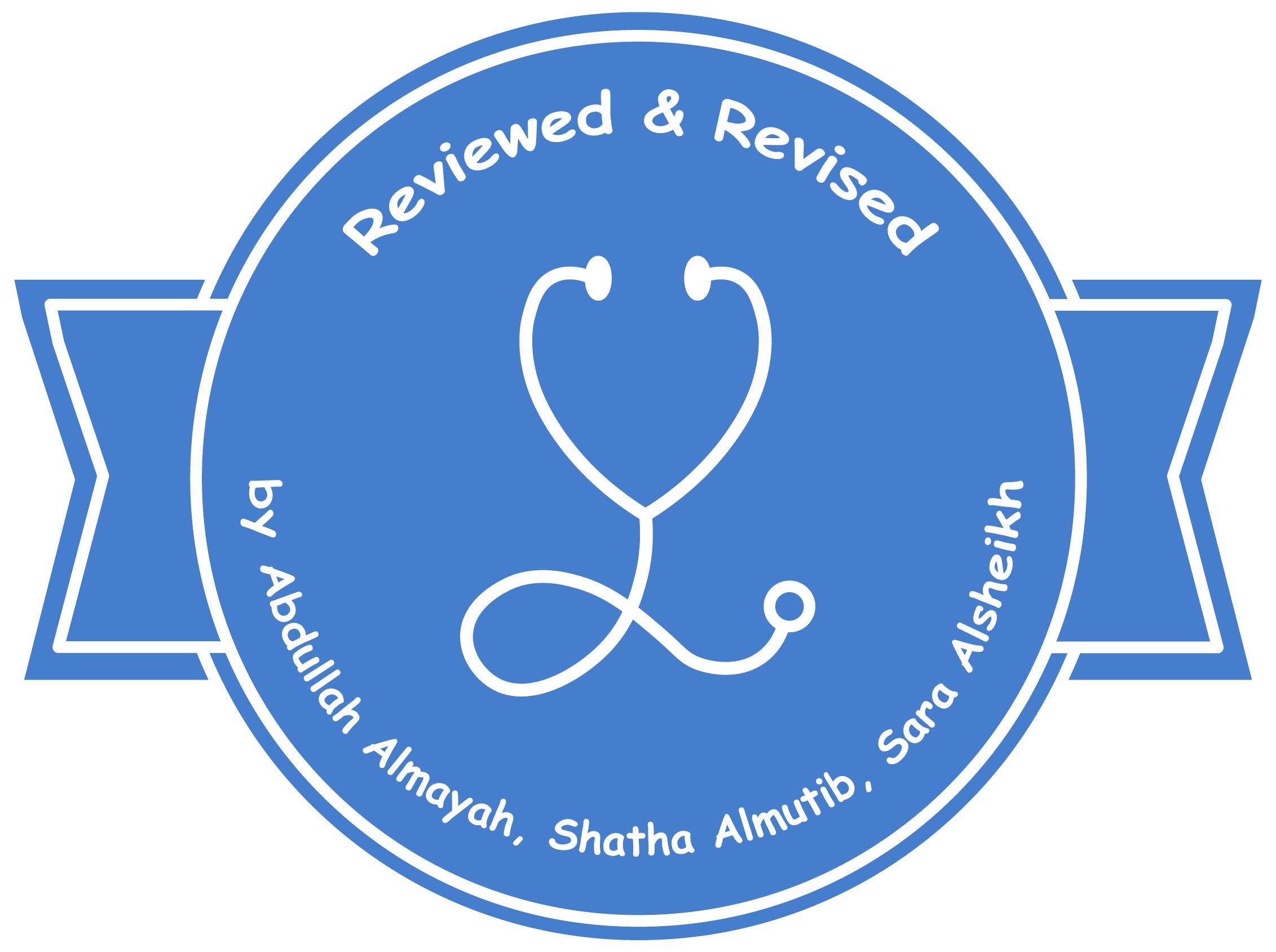 Bacterial Upper Respiratory Tract Infections
Editing File
Discuss epidemiology & various clinical presentations of URTIs
Identify the most important etiological agents causing different URTIs, and discuss their virulence factors, laboratory diagnosis and potential preventative strategies.
Determine the antibiotic of choice for the different URTIs
Discuss complications of GAS and C.diphtheriae infections
Extra Information
From 439 microbiology teamwork, big thanks for them
Bacteria (in this lecture)
Gram Positive
Gram Negative
Haemophilus influenzae
Bordetella pertussis
(GAS) Strept. Pyogenes
Streptococcus pneumoniae
Moraxella Catarrhalis
Corynebacterium diphtheria
Take it as a rule
There is no chance to staphylococcus bacteria to be one of the cause of the respiratory infections, 
In the other hand, Streptococcus bacteria might be especially the group A of it (pyogenes).
Lecture Outline
Dr note: most upper respiratory tract infections are caused by viral infections, it will be followed by bacterial infection
Epiglottitis 
Haemophilus type B
Pharyngitis 
GAS
Diphtheria
Bacterial Upper Respiratory Tract Infections
Pertussis 
Bordetella Pertussis
Otitis Media
Deep neck space infections
Sinusitis
From 439 microbiology teamwork, big thanks for them
Pharyngitis
Video
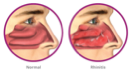 Rash is more common in GAS due to production of toxins
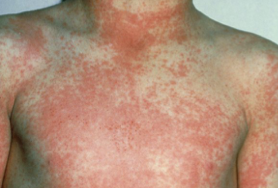 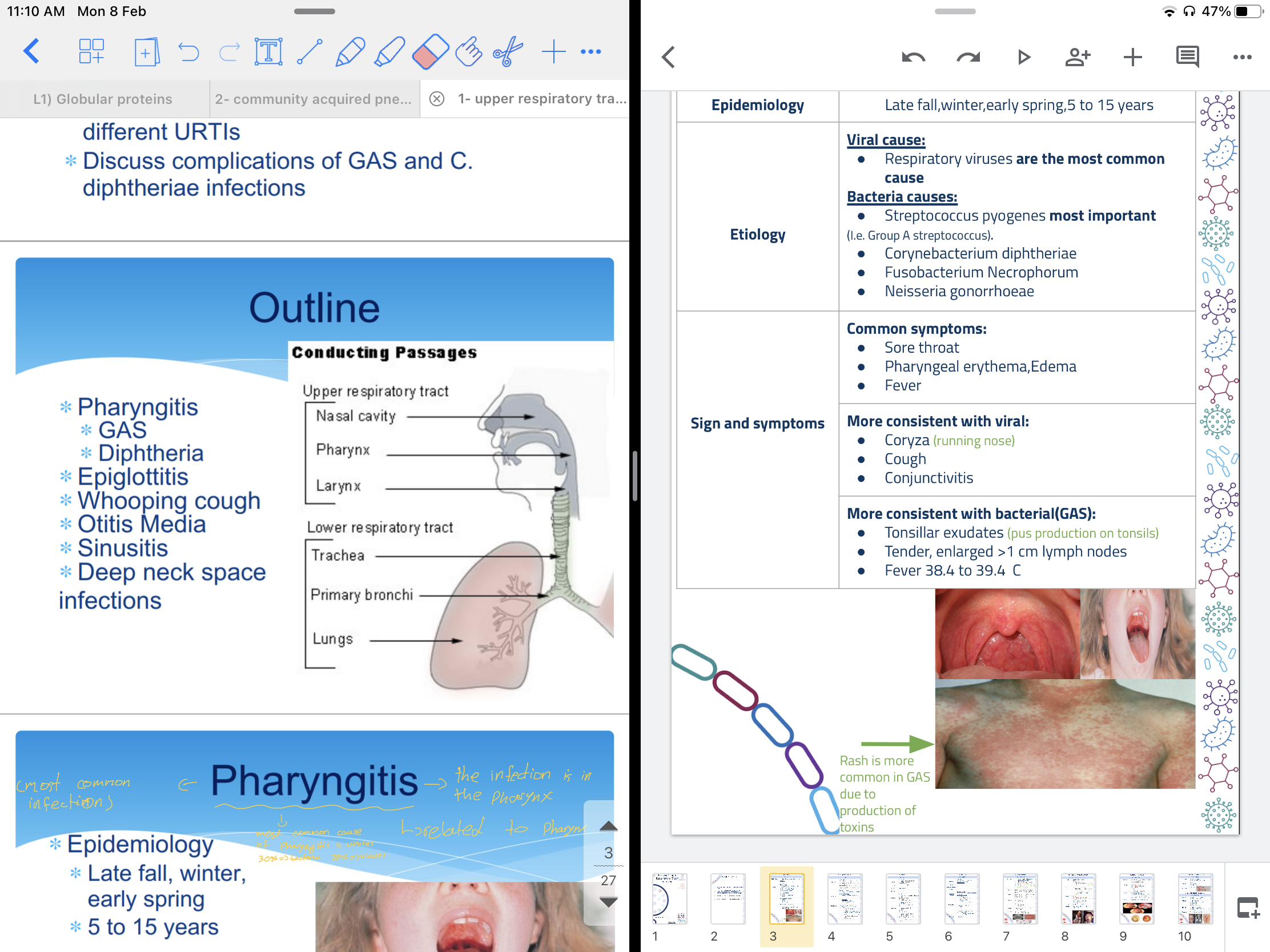 There is normal flora
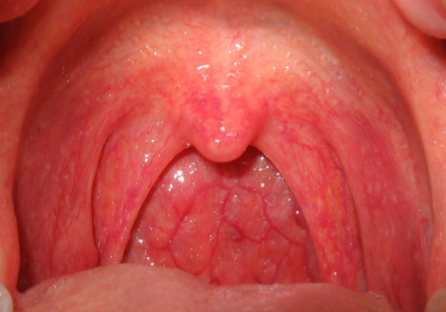 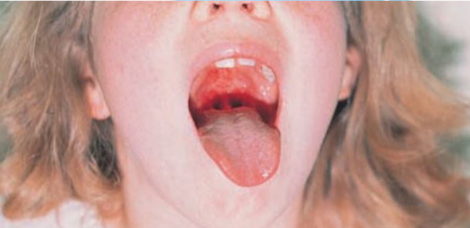 There is no normal flora
1. Pharyngitis
A- GAS Pharyngitis
(Group A Streptococcus, pyogenes)
Video
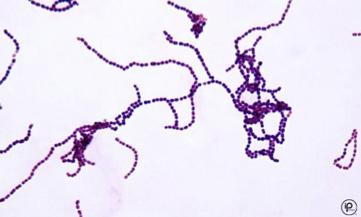 1. Pharyngitis
B- Diphtheria Pharyngitis 
(Corynebacterium diphtheriae)
(childhood disease)
Video
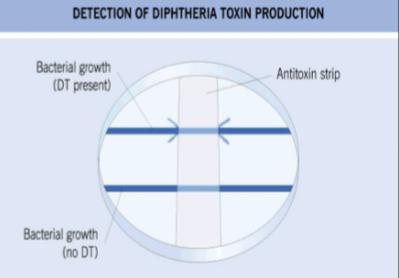 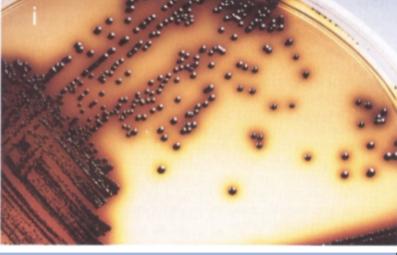 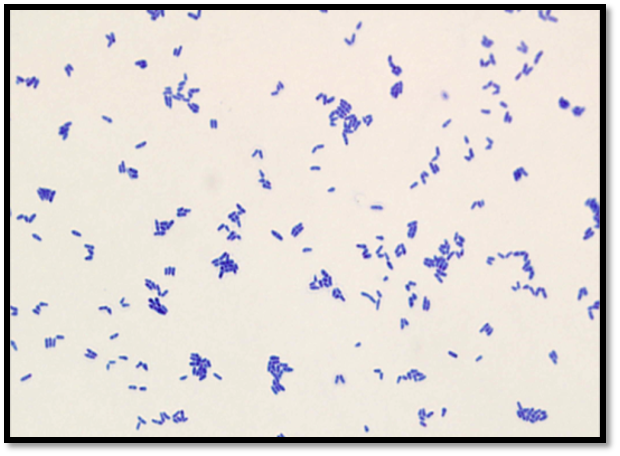 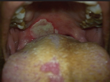 2. Epiglottitis
Epiglottitis
Video
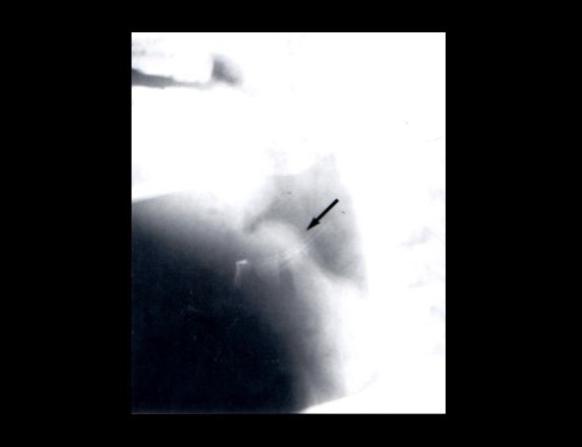 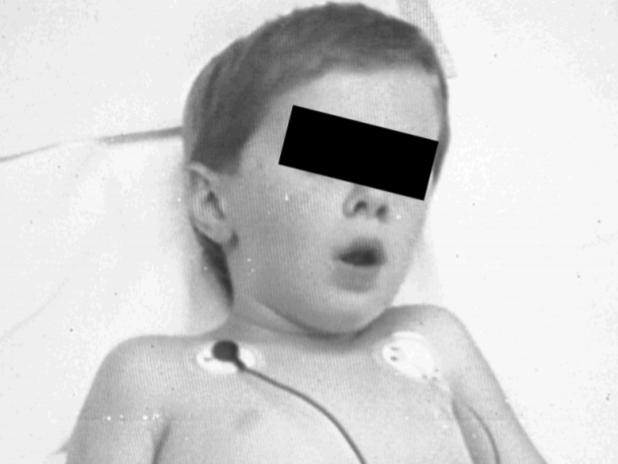 2. Epiglottitis
Haemophilus Influenzae
.
Video
This is the Bacteria
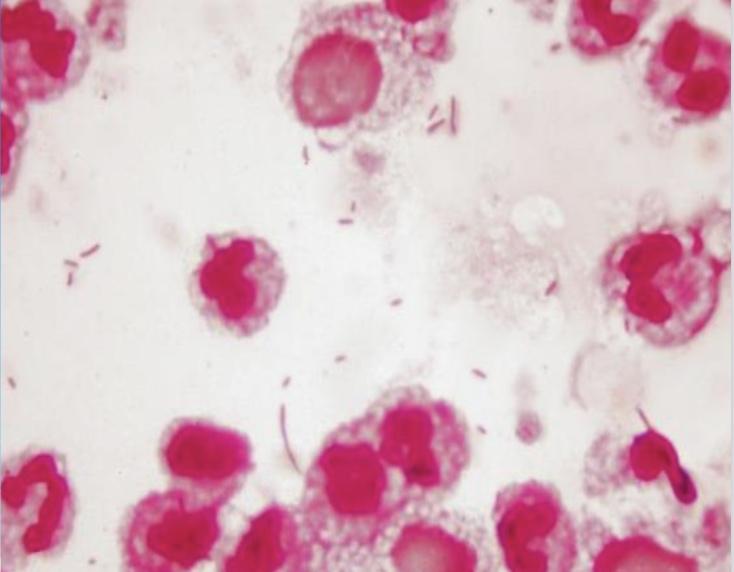 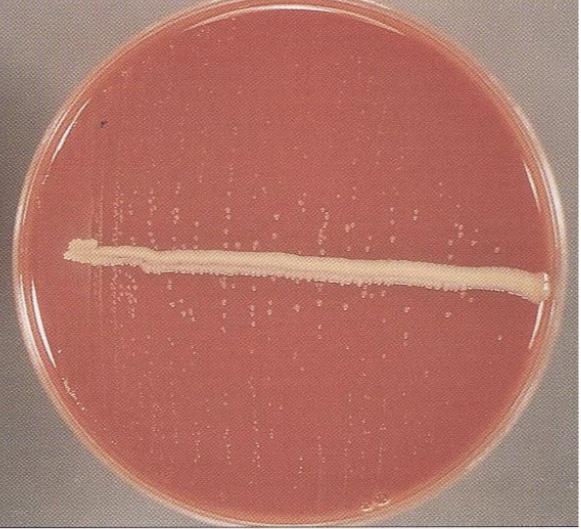 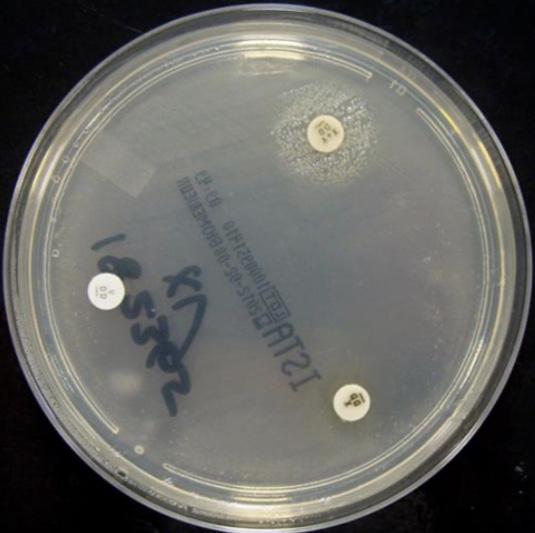 3. Pertussis
Pertussis (whooping cough)
(Bordetella pertussis)
(السعال الديكي)
Video
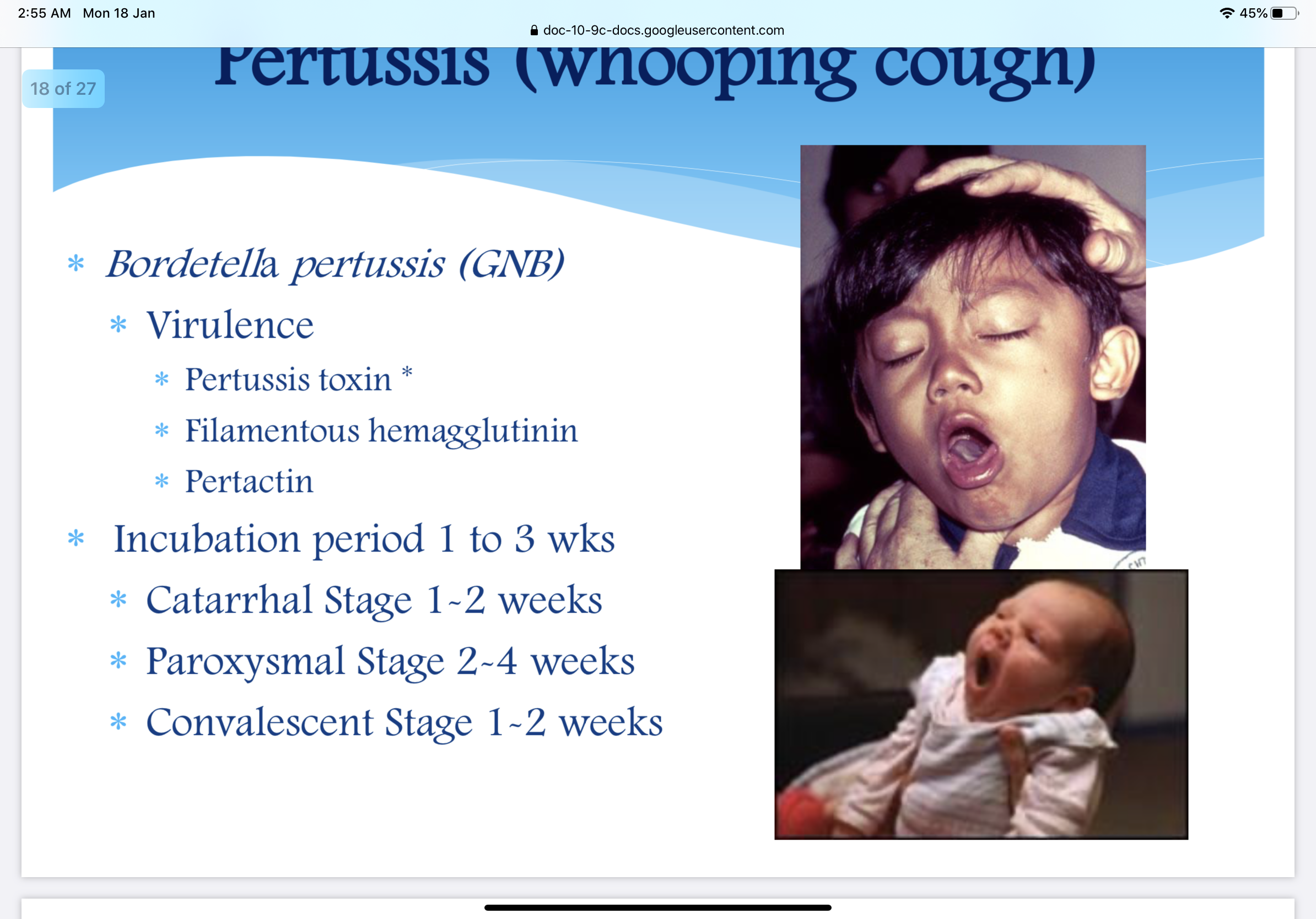 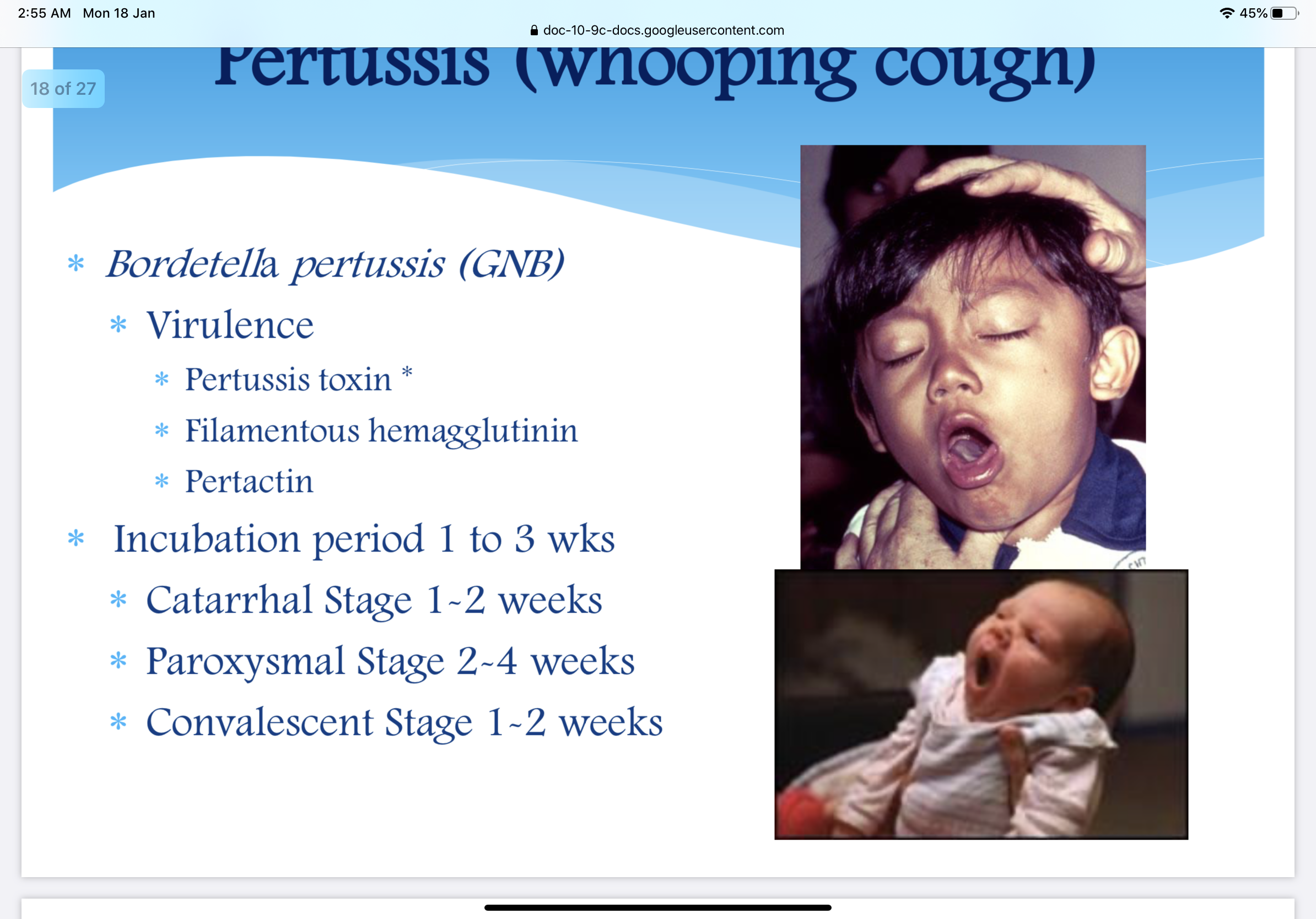 4. Otitis Media
Acute Otitis Media
(the most common cause are viruses)
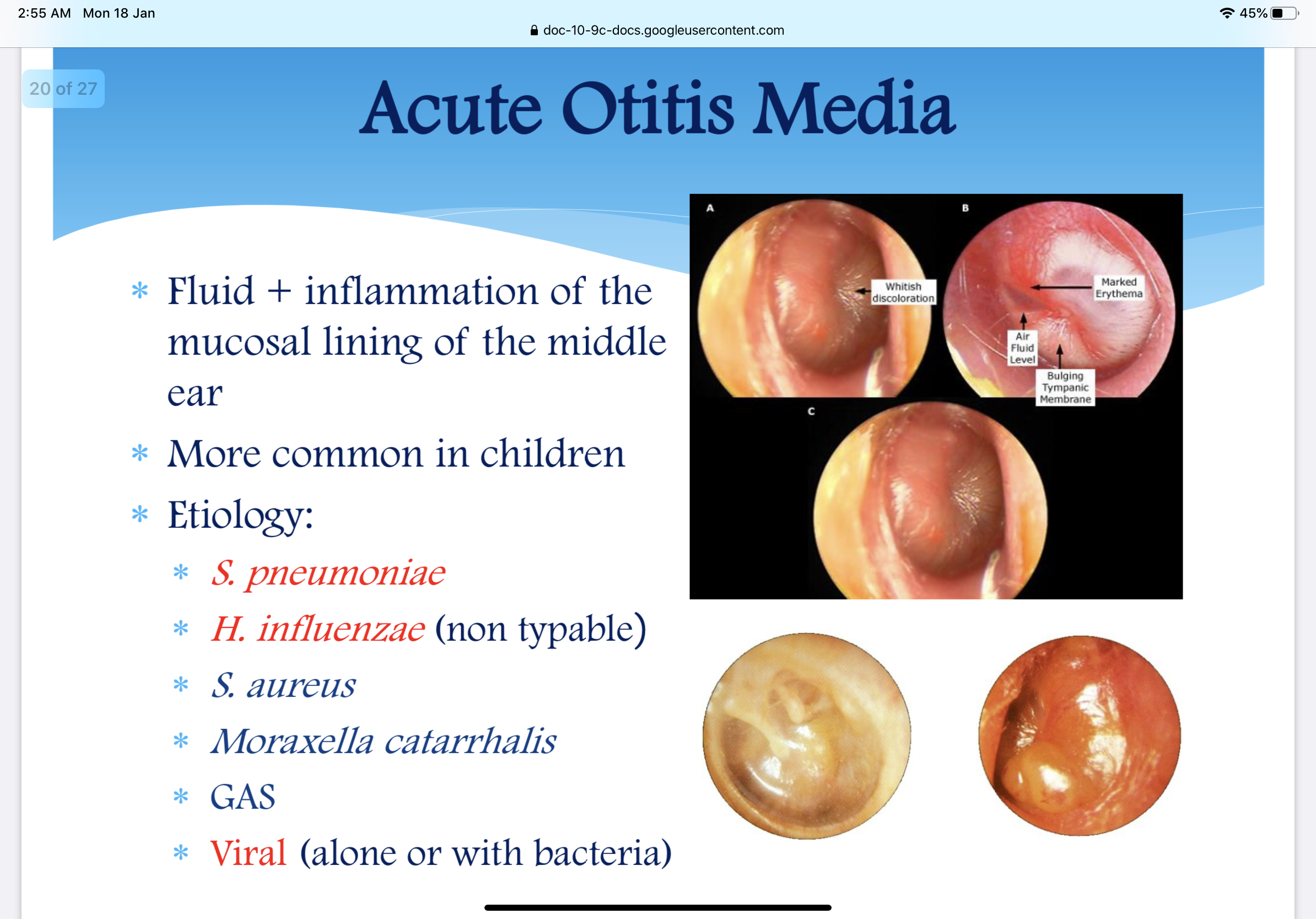 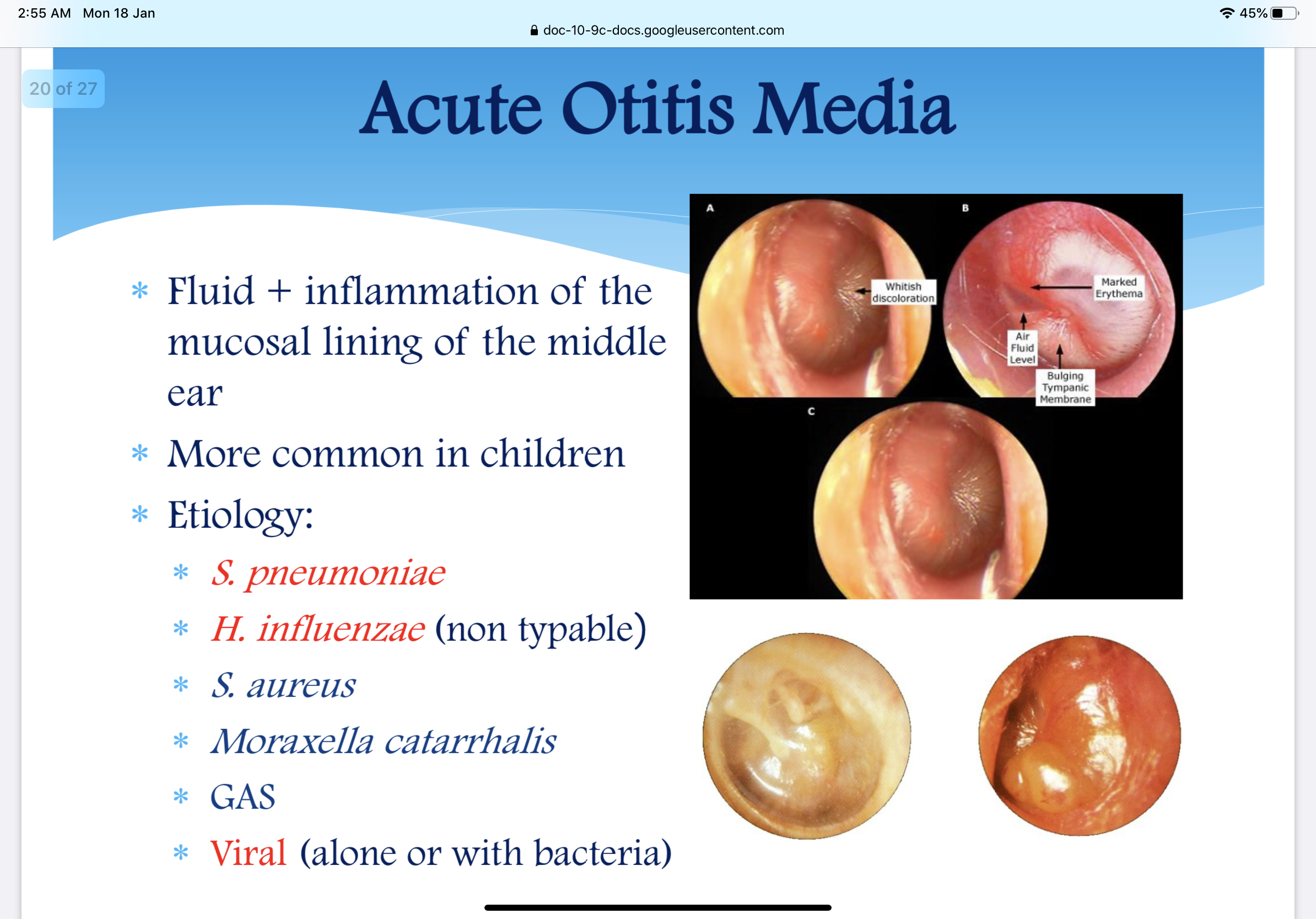 5. Sinusitis
Moraxella Catarrhalis
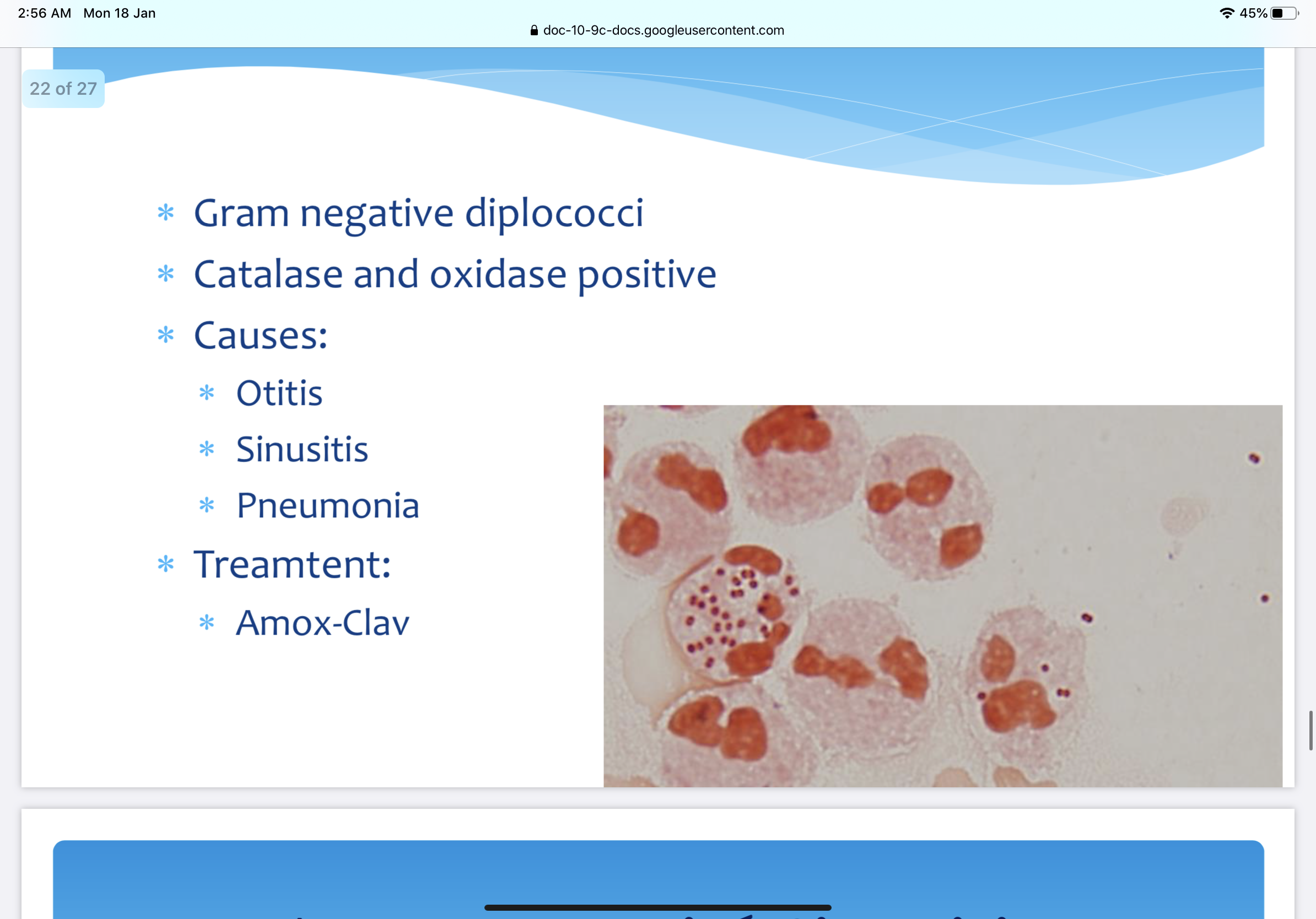 Acute Bacterial Sinusitis
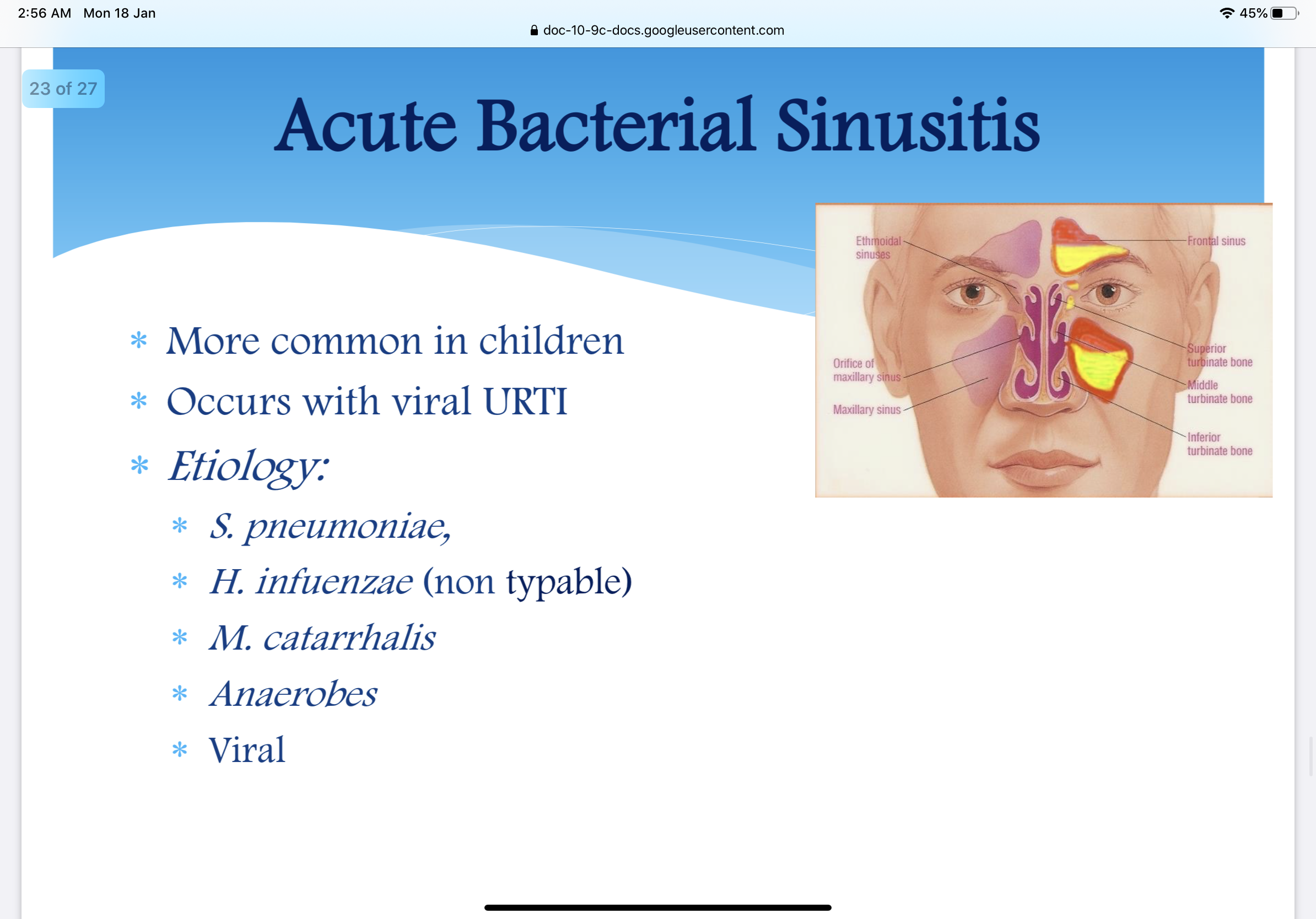 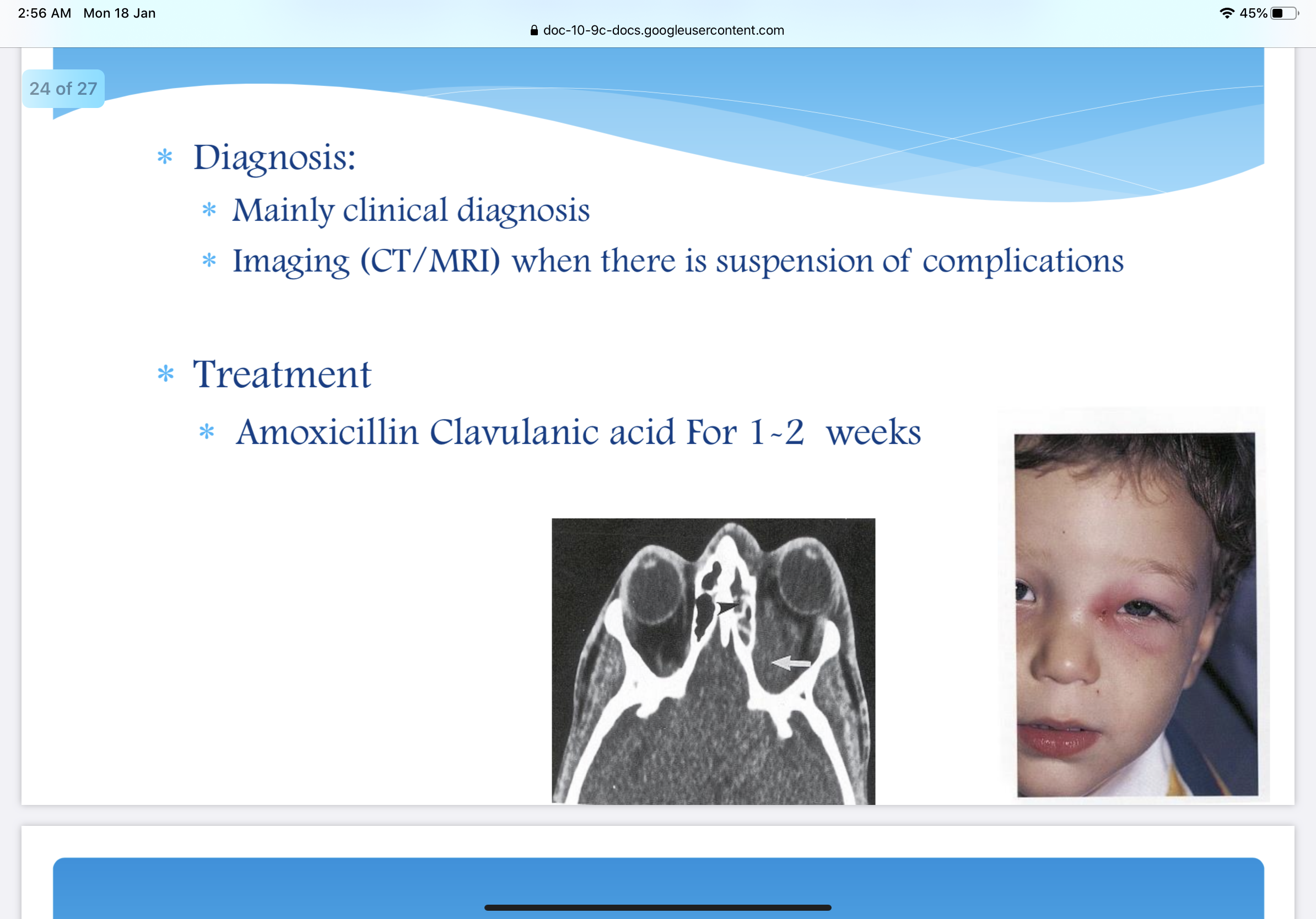 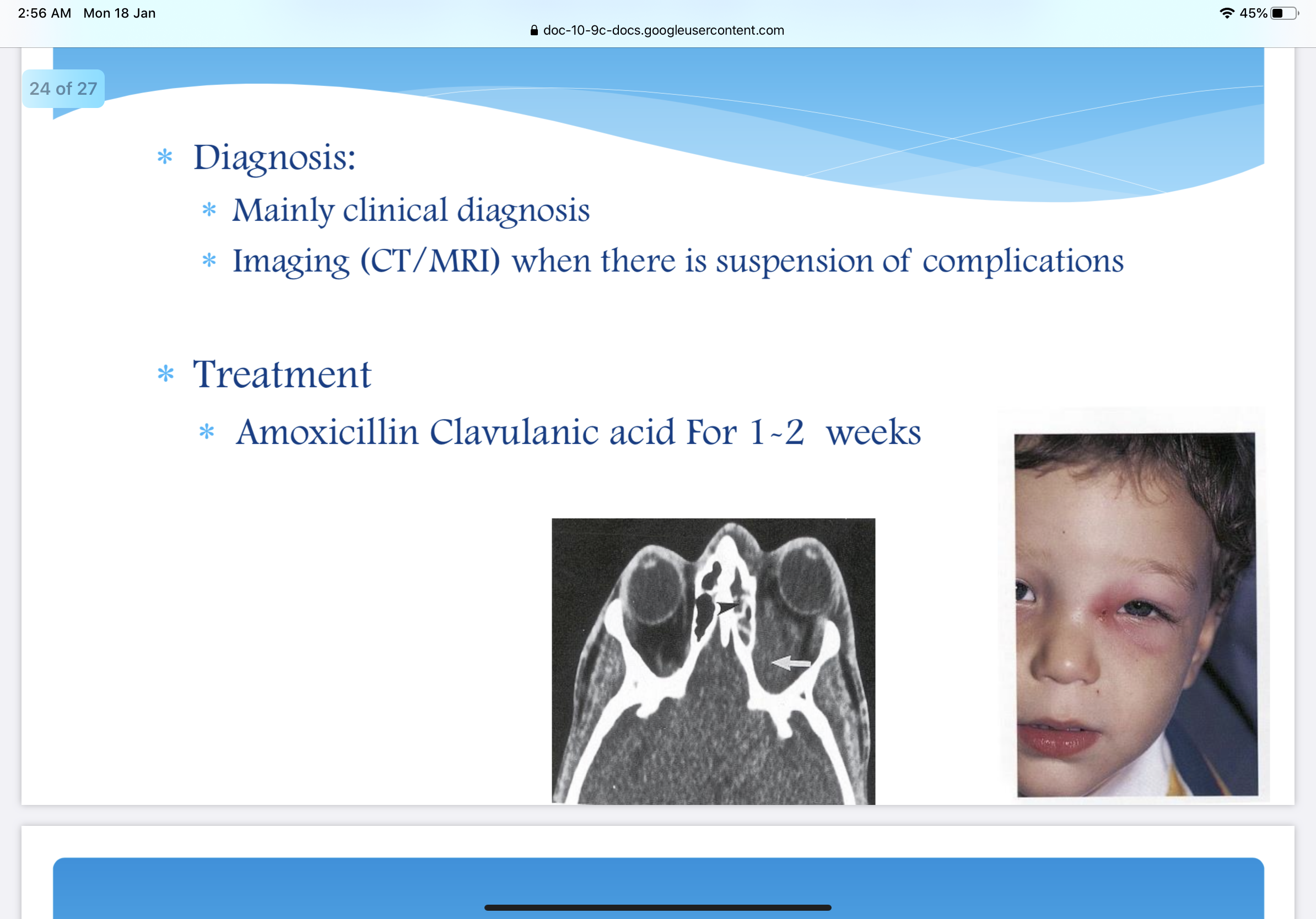 5. Deep Neck Space Infections
Deep Neck Space Infections
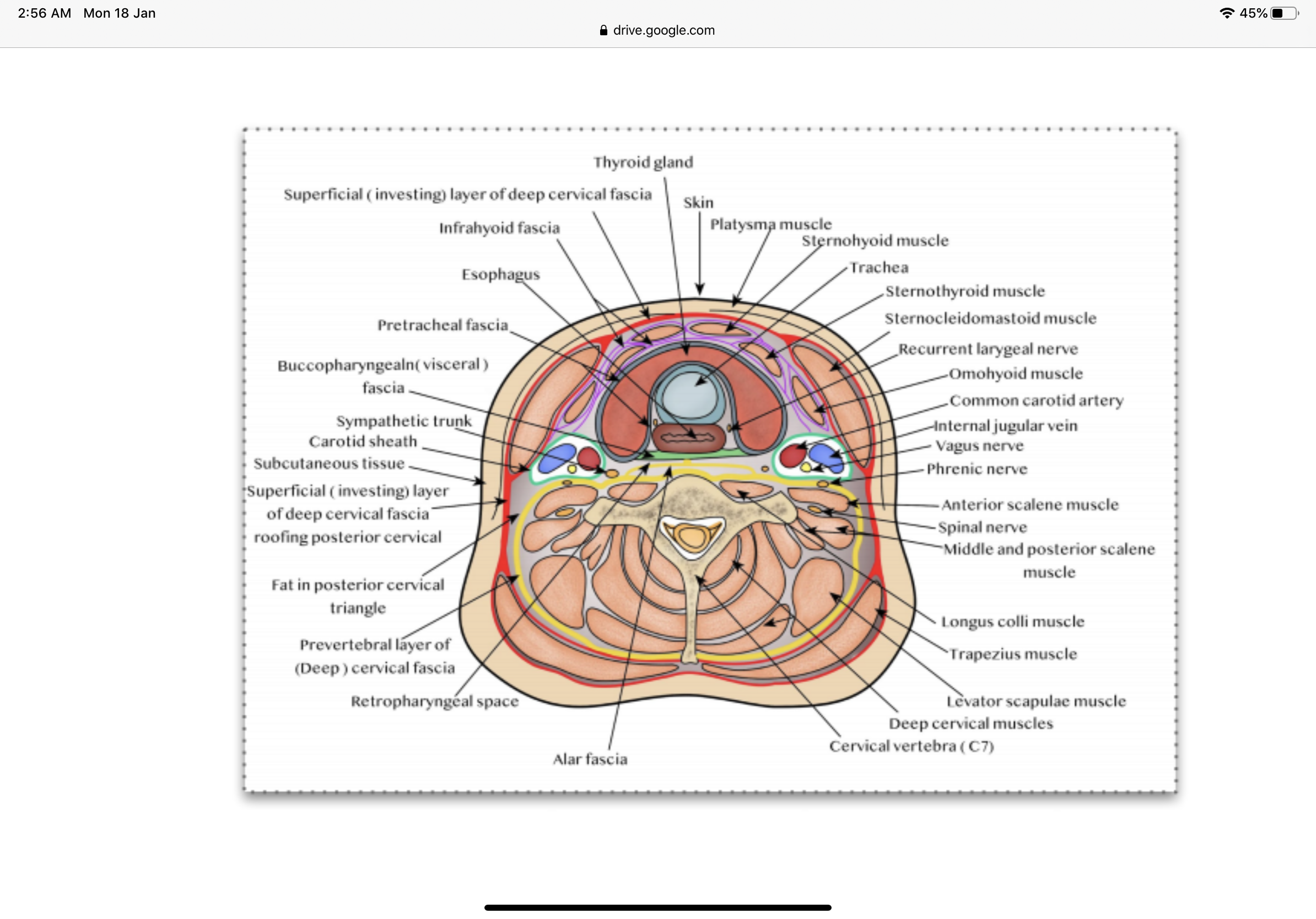 Summary
Cases/SAQ 
Questions from the doctor
Q1: A mother brings her 5 year old unvaccinated son to the emergency department, where he presents with acute dysphagia, respiratory distress & fever. A blood culture was grown on a chocolate agar and showed gram negative coccobacilli.
a) What is the most likely diagnosis
b) organism 
c)  is it preventable?


Q2: A 5 year old unvaccinated patient that has recently arrived from India has pharyngitis, and formation of pharyngeal pseudomembranes. .
a) What is the most likely diagnosis 
b) organism 
c) is it preventable? 
D) What are 2 potential complications?


Q3: A 3-year-old boy is brought to the hospital because he has been coughing for the past 2 week start with runny nose then. His mother states that cough seems to come in bouts(phases). The coughing is sometimes severe enough to cause him to vomit.
a) What is the most likely diagnosis 
b) organism 
c) what is the virulence factor  
D) is it preventable?


Q4: A 10 year old patient comes to the office complaining from acute pain in his ear. Upon examination a bulging tympanic membrane was found. Gram stain from the middle ear fluid if showed: 
 A- gram -  diplococci
B- gram + diplococci 
C- gram - coccobacilli(fastidious) 
What is the organism of each one? 

Q5: A teenager comes to the hospital with a fever and sore throat. A throat swab showed a Beta hemolytic colony.
a) What is the most likely diagnosis 
b) organism 
C) name 4 potential complications?
Answers Key
Q4: 
Moraxella catarrhalis 
strept.pneumoniae  
Haemophilus influenzae
Q5):
 A) Pharyngitis   
 B) S.pyogenes    
 C) Rheumatic fever, Glomerulonephritis, Peritonsillar abscess, Parapharyngeal abscess.
Q1: 
epiglottitis   
 H.influenzae Type B   
  yes, by vaccination.
Q3);
Pertussis (whooping cough)   
Bordetella pertussis  
pertussis toxin (mainly) and maybe filamentous hemagglutinin   
 yes by vaccination.
Q2:
Diphtheriae     
corynebacterium diphtheria    
 yes by vaccination. 
Myocarditis, Neuritis.
1- C
2- D
3- A
4- B
5- C
6- D
MCQs
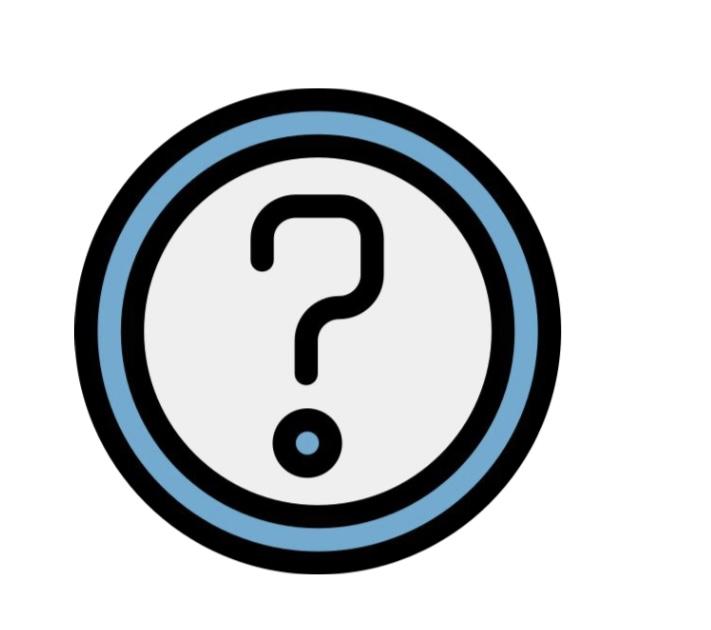 For more questions click here!
Microbiology Team442
Special Thanks to Microbiology Team441
Thanks to the amazing Sara Alhamlan for the great theme!
Microbiology442@gmail.com